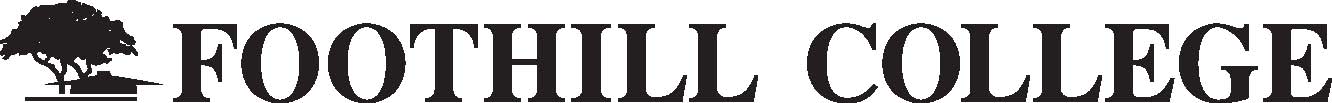 Revisiting Foothill’s Vision, Values and Institutional Goals
Wednesday, February 5, 2014
PaRC Meeting
E. Kuo
Overview
Part of planning cycle
Required as part of accreditation process
Proposed new standards has expanded sections on college mission and academic quality/institutional effectiveness
Demonstrates ongoing reflection and efforts towards institutional improvement
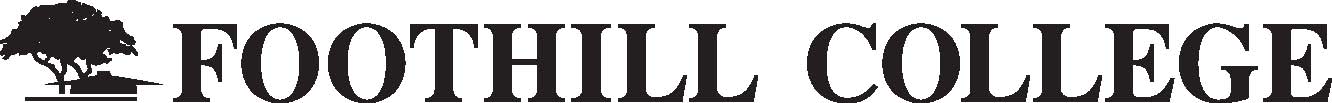 Overview
Bottom Line: 
What are the beliefs that drive Foothill College? 
How are these beliefs documented? 
Are these beliefs consistently expressed?
Does Foothill College behave in ways that uphold these beliefs?
These questions drive:
Mission
Vision
Values
Institutional Goals
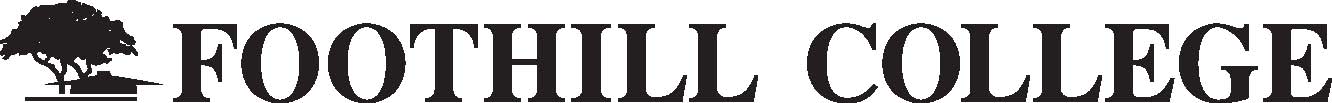 Mission
Revised May 2013
Foothill College offers educational excellence to diverse students seeking transfer, career preparation and enhancement, and basic skills mastery. We are committed to innovation, ongoing improvement, accessibility and serving our community.
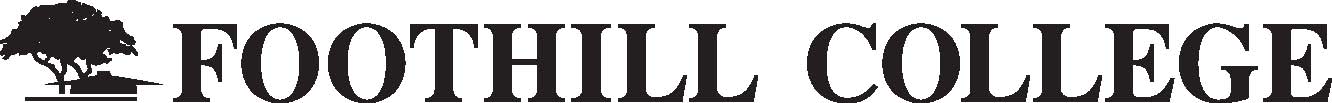 Revisiting the Vision
President’s vision
College Vision
Foothill College educates students from
diverse backgrounds that represent the 
demographics of Silicon Valley, with 
particular attention to underserved and 
underrepresented populations. Foothill
students master content and skills that build
their competencies in communication,
quantitative reasoning, critical analysis, and 
global consciousness. They develop and act 
upon a sense of responsibility to be stewards 
of the public good.
The high quality educational experience at
Foothill is the result of:*Relevant curriculum*Effective instruction*Comprehensive support services*Strategic partnerships
Foothill College envisions itself as a
community of scholars where a diverse 
population of students, faculty and staff 
intersect and are engaged in the search for 
truth and meaning. We recognize that by 
necessity this search must be informed by a 
multiplicity of disciplinary modes of inquiry. 
In order to ensure that every student has 
the opportunity to share in this vision, 
Foothill College commits itself to providing 
students with the necessary student 
support services, outstanding instruction, 
and opportunities for leadership both 
within and outside the classroom. By 
enacting this vision, the college ensures 
that it remains the distinctive and innovative 
institution it has been since its inception.
Institutional Learning Outcomes?
How vision is achieved
How vision is achieved
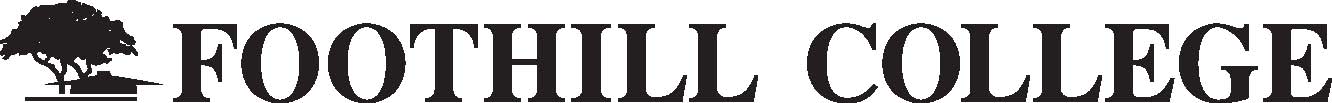 Revisiting Our Values
Honesty
Integrity
Trust 
Openness
Transparency
Forgiveness
Sustainability
Reflect the current mission?
innovation 
ongoing improvement 
accessibility
serving our community
Reflect the vision?
Other values?
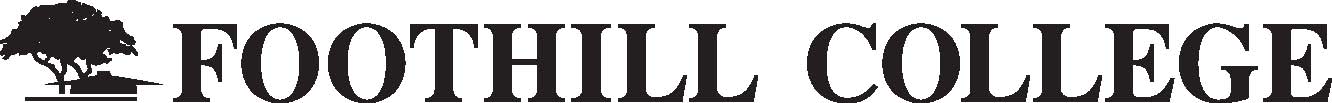 Revisiting Our Institutional Goals
Improve student achievement outcomes 
Improve student outcomes and close the achievement gap
Improve student success
Improve outcomes of vocational students

Review, Define, Measure
Should support what is stated in mission and vision
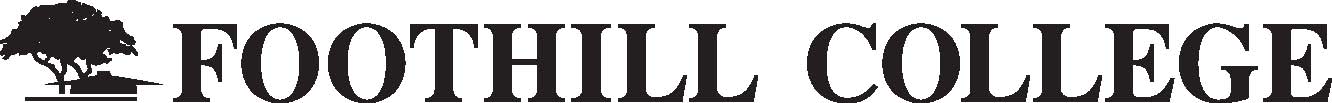 Revisiting Our Institutional Goals
Goal: Improve student achievement outcomes 
2015 targets: 
85% or highest in basic skills completion peer group; 
67% or highest in basic skills improvement peer group
Metric: ARCC report
Update: ARCC has been replaced by the Student Success Scorecard
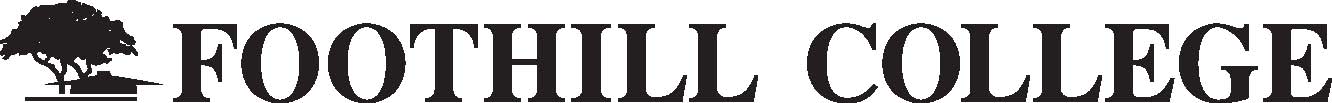 Revisiting Our Institutional Goals
Goal: Improve student outcomes and close the achievement gap
2015 targets: 
Course success increase by 5%, specifically regarding narrowing the gap among groups
Increase transfer rates by 8%
8% increase in degrees/certificates 
Metrics: CCCC Datamart; Transfer Velocity, ARCC report
Update: 
ARCC has been replaced by the Student Success Scorecard 
African American: 56%, Asian: 78%, Latino: 65%; Pacific Islanders: 56%; Whites: 77%; Other/Unk: 83% (F13)	
6-yr transfer rate 2004-05 cohort vs. 2005-06: 55% to 56%
African Americans: 46% to 51%; Latinos: 30% to 40%
Awards: 2009-10 649 vs. 2012-13 1,140 (75% increase)
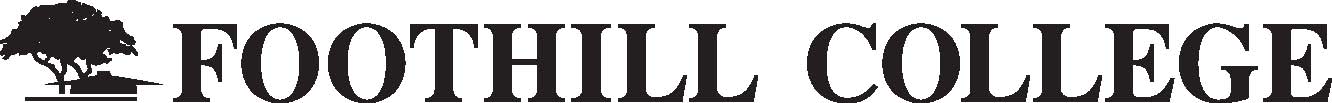 Revisiting Our Institutional Goals
Goal: Improve student success
2015 targets: 
80% or highest in persistence peer group
Increase fall-to-fall persistence by 5%
Metrics: ARCC report
Updates: ARCC has been replaced by the Student Success Scorecard
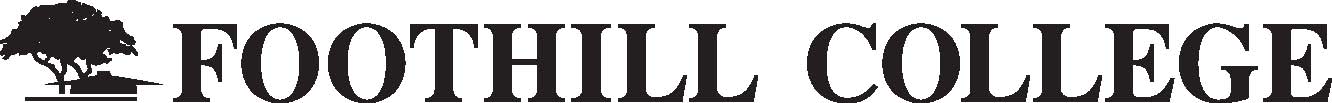 Revisiting Our Institutional Goals
Goal: Improve outcomes of vocational students
2015 target:
90% or highest in vocational course success peer group
Metrics: ARCC Report
Updates: ARCC has been replaced by the Student Success Scorecard
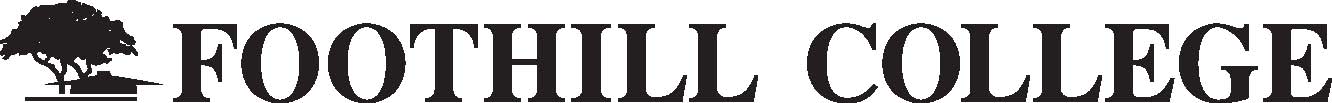 Proposed Process
Winter 2014
Align President’s vision with College vision
Align values with mission and vision
Revise institutional goals
Discussion regarding institutional learning outcomes (4Cs)
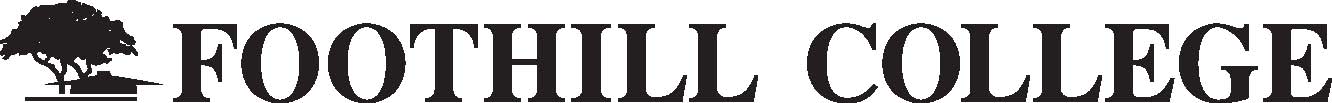 Proposed Timeline
February and March 2014
Accept President’s vision
Revision of College vision
Begin revisiting institutional goals
Revisit values, discuss and accept any revisions 
Discuss, revise institutional goals
Once PaRC affirms institutional goals, core mission workgroups need to identify targets and metrics (basis of strategic plan).
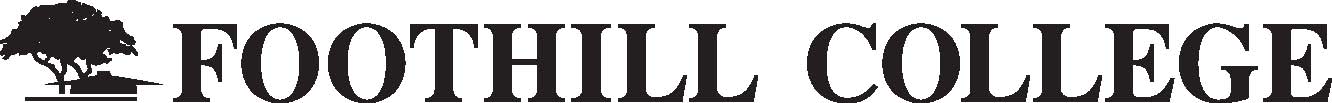 Questions?
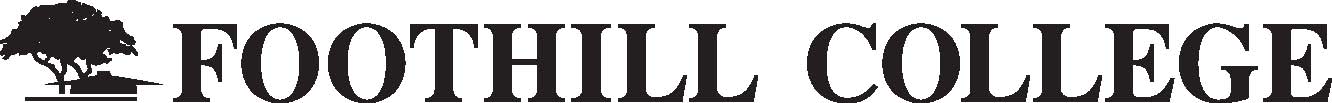